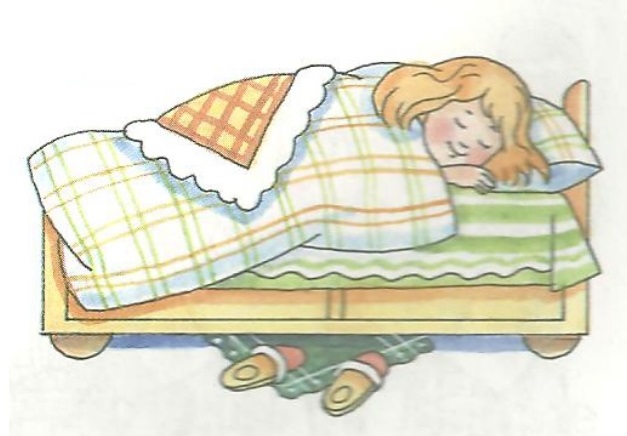 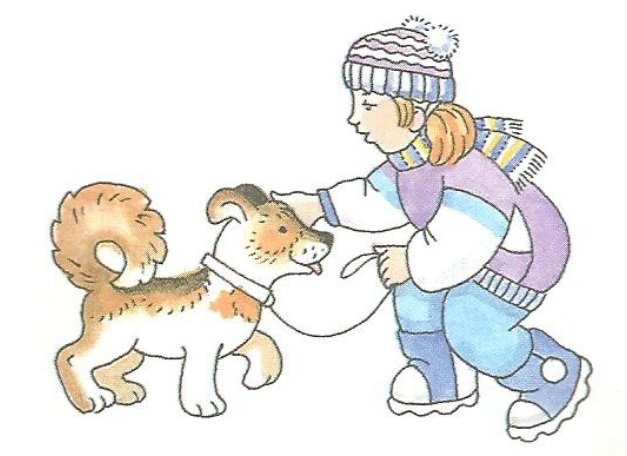 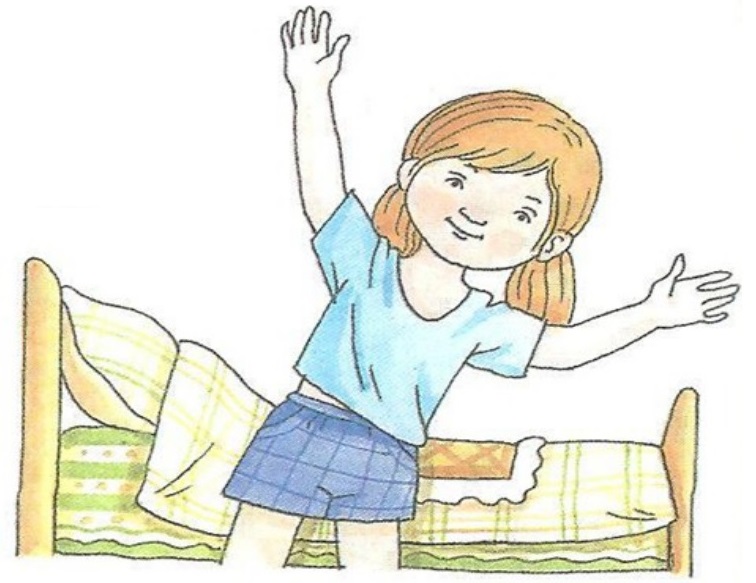 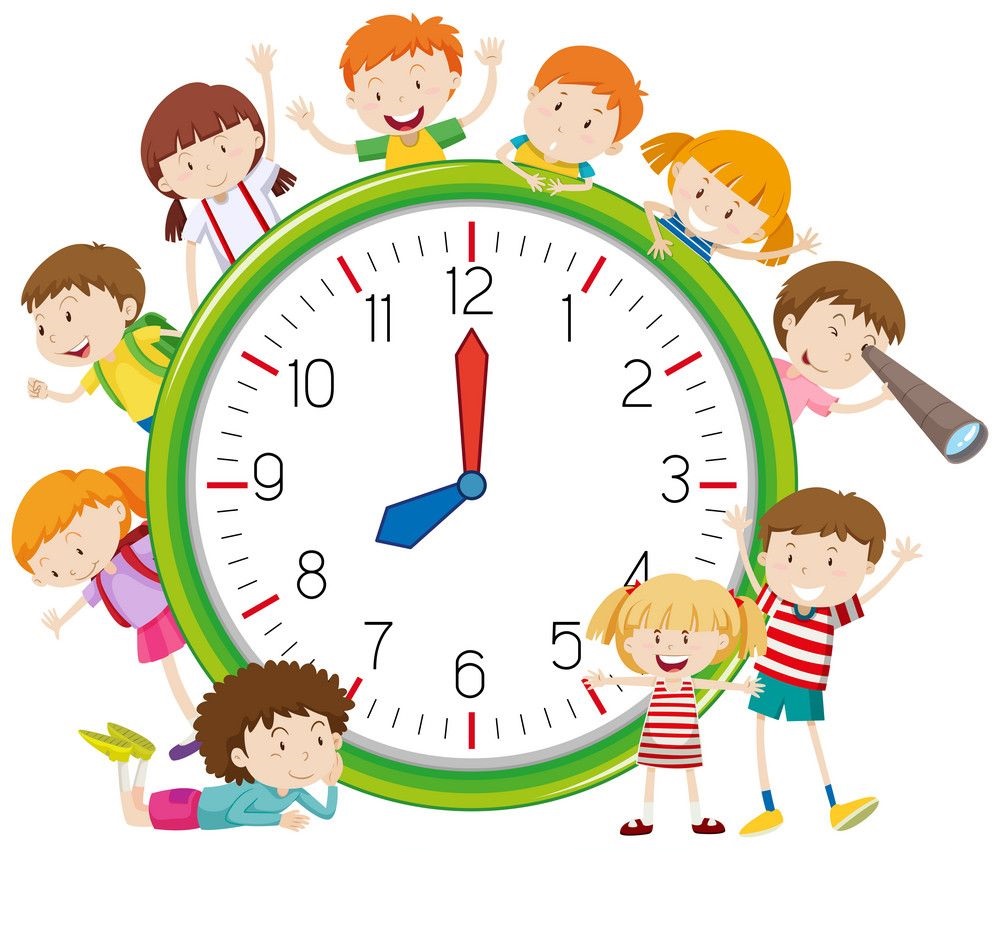 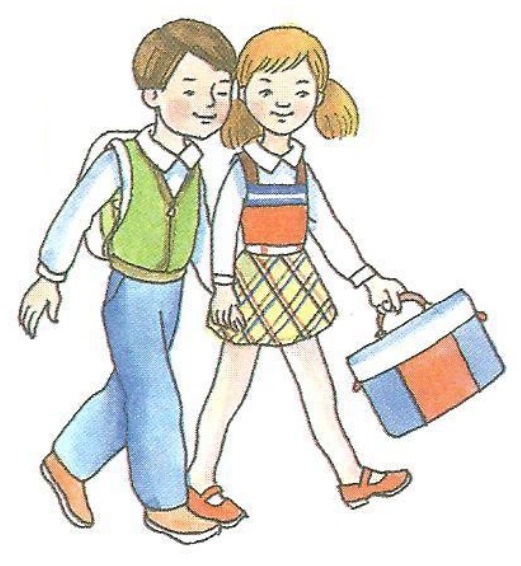 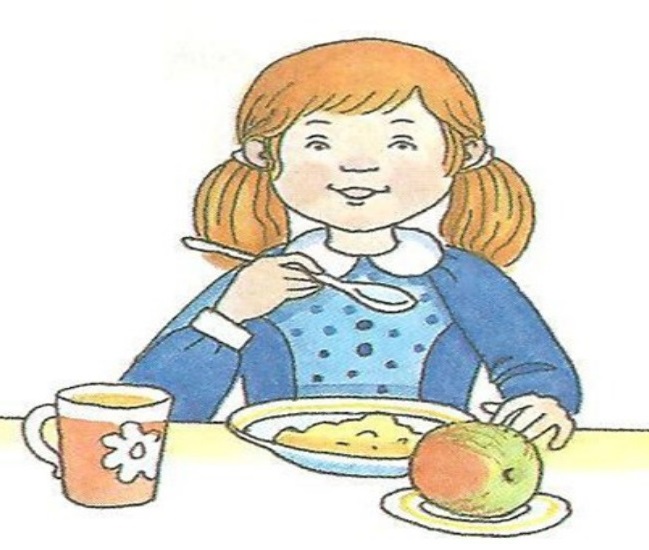 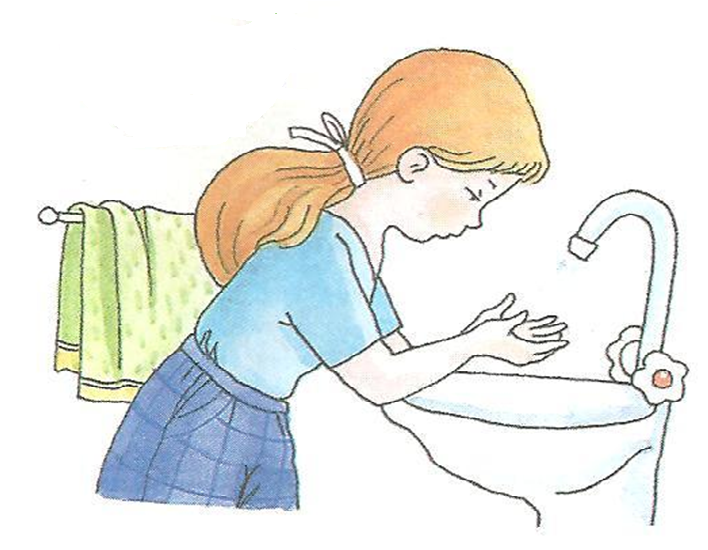 Тема занятия: «Режим дня»
Цель занятия: сформировать представление о режиме дня и его значении для становления ЗОЖ; совершенствовать физические качества через выполнение эстафет и подвижных игр.
Задачи занятия:
1. Сформировать представление о пользе режима дня.
2. Совершенствовать навыки выполнения двигательных действий в нестандартной ситуации.
3. Развивать умение работать в команде.
4. Сформировать установку на безопасный и здоровый образ жизни.
Режим дня
Утренняя гимнастика
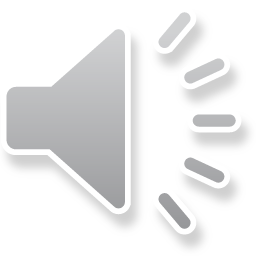 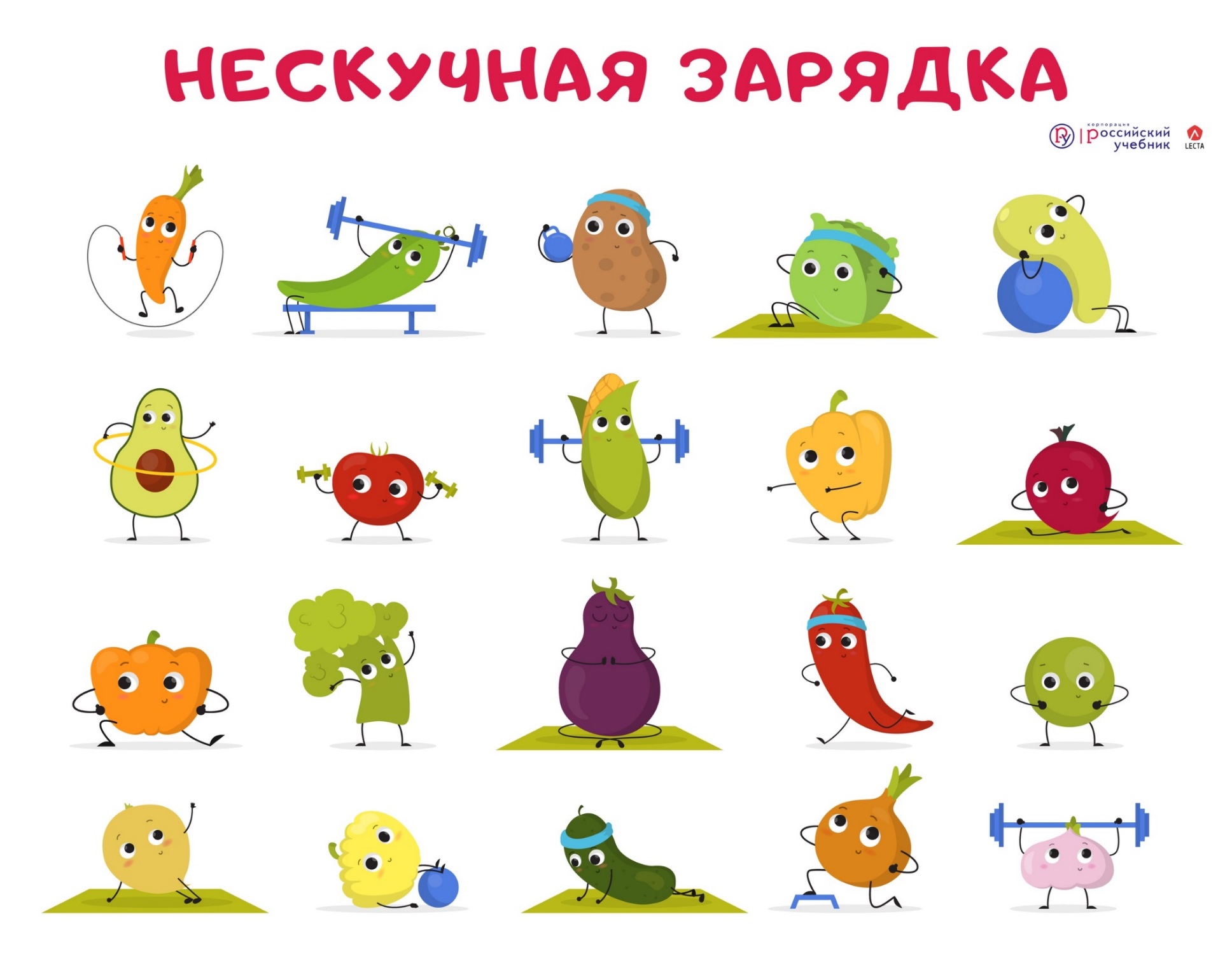 Эстафета «Гигиенические процедуры»
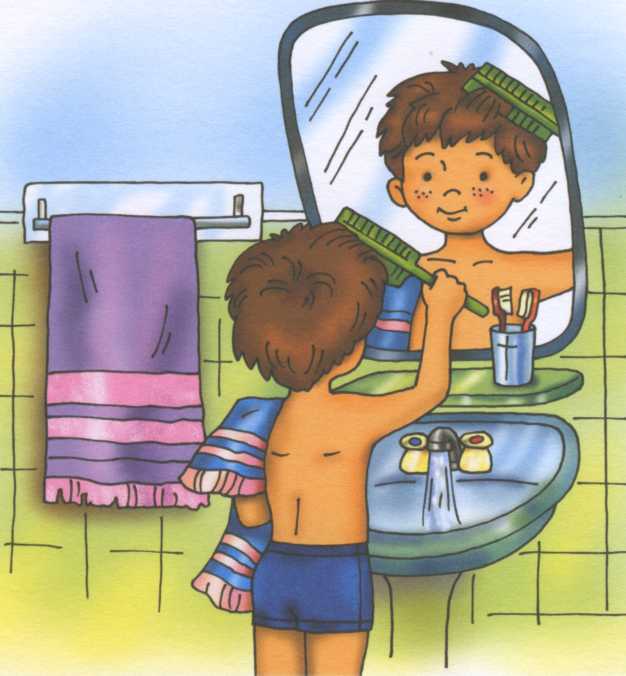 Питание
Для нормального развития организма ребенка и поддержания его работоспособности на высоком уровне требуется полноценное, сбалансированное питание, с содержанием белков, жиров, углеводов, минеральных веществ, а также витаминов.
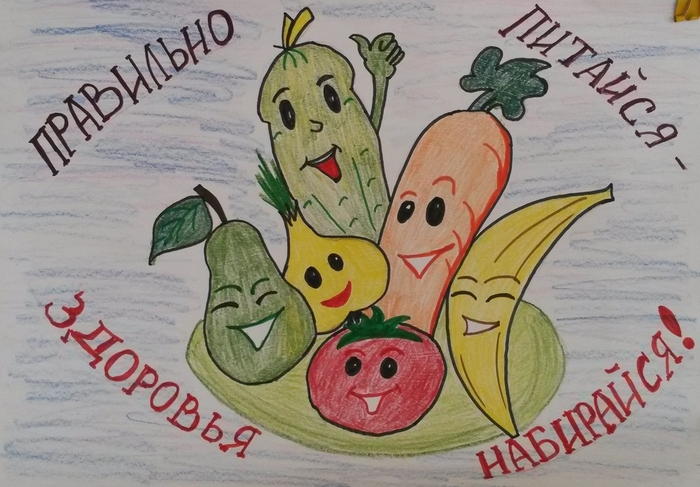 Интерактивная игра «Убери лишнее блюдо»
В этой игре вам необходимо выбрать какое из блюд будет лишним на завтрак, обед, полдник и ужин.
  Например:
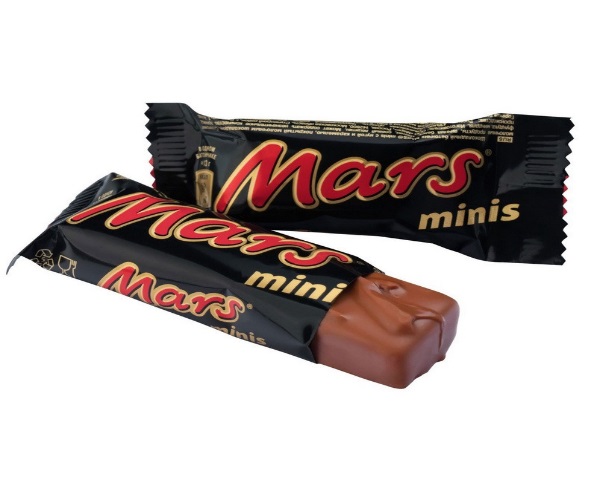 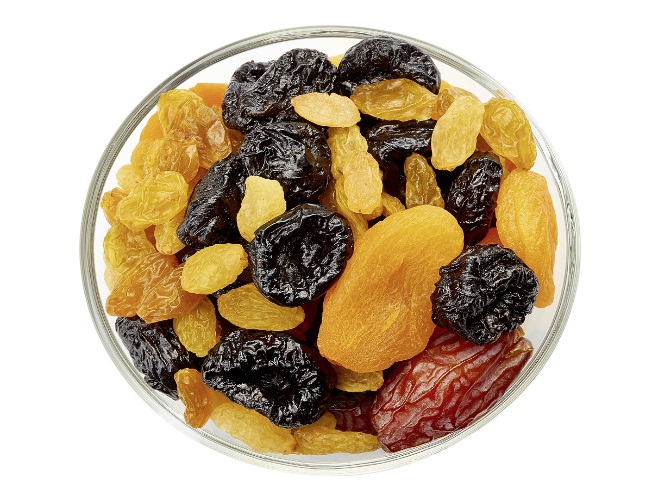 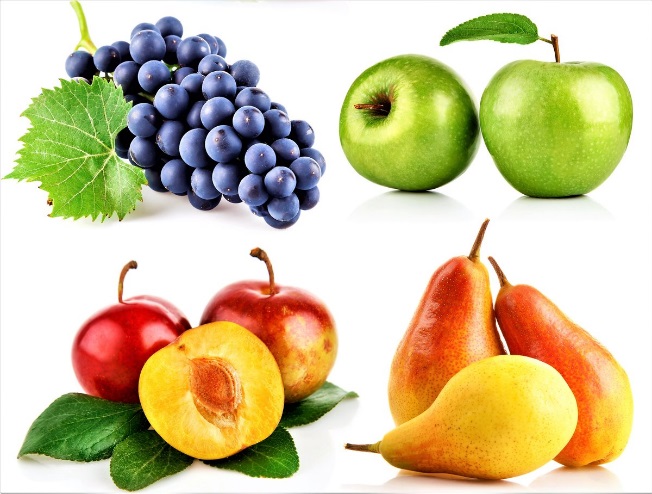 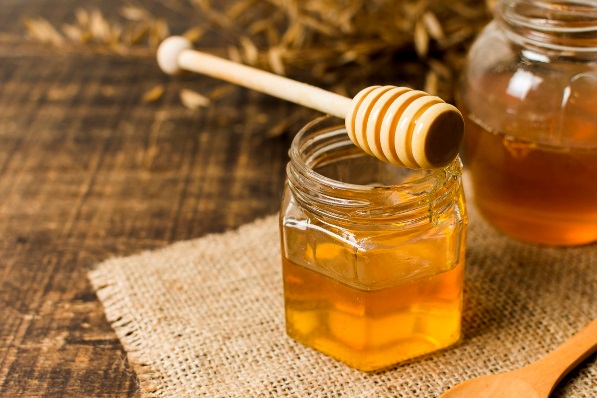 Завтрак
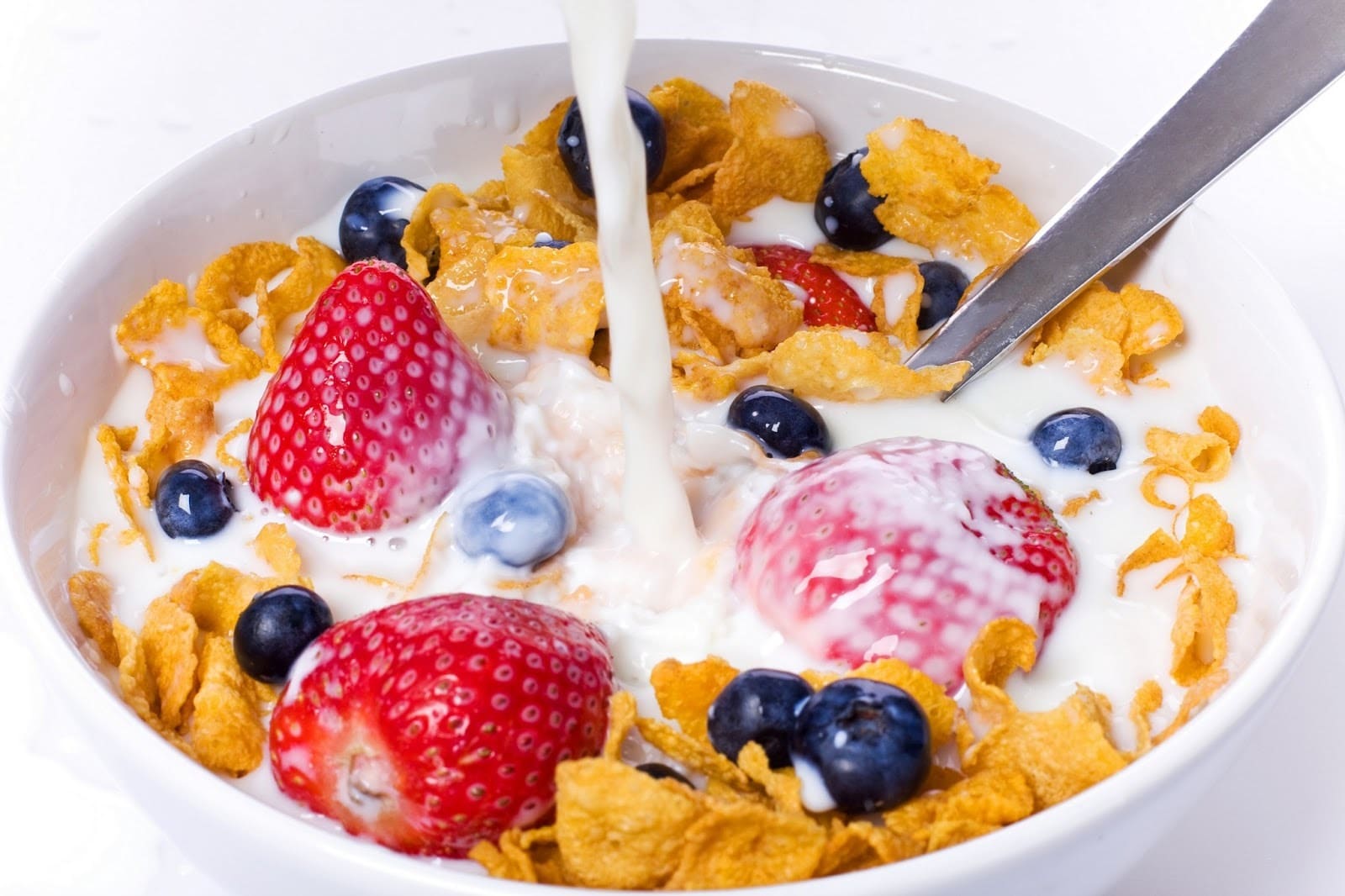 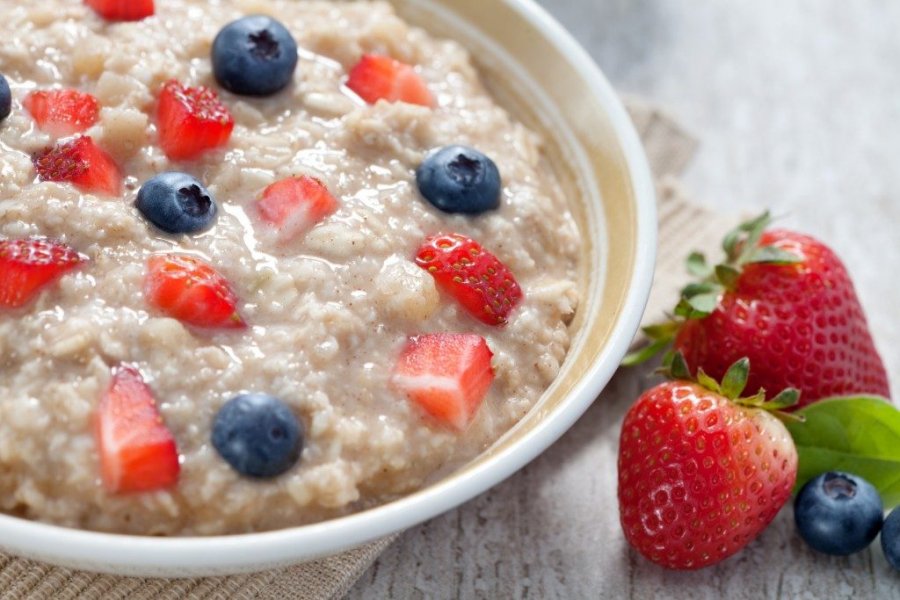 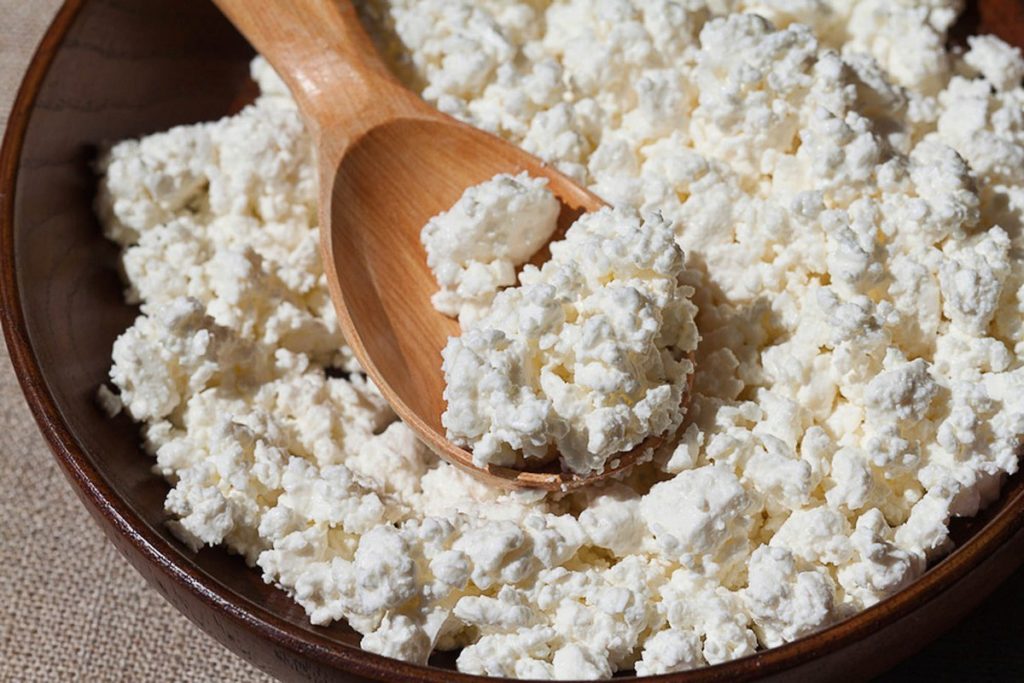 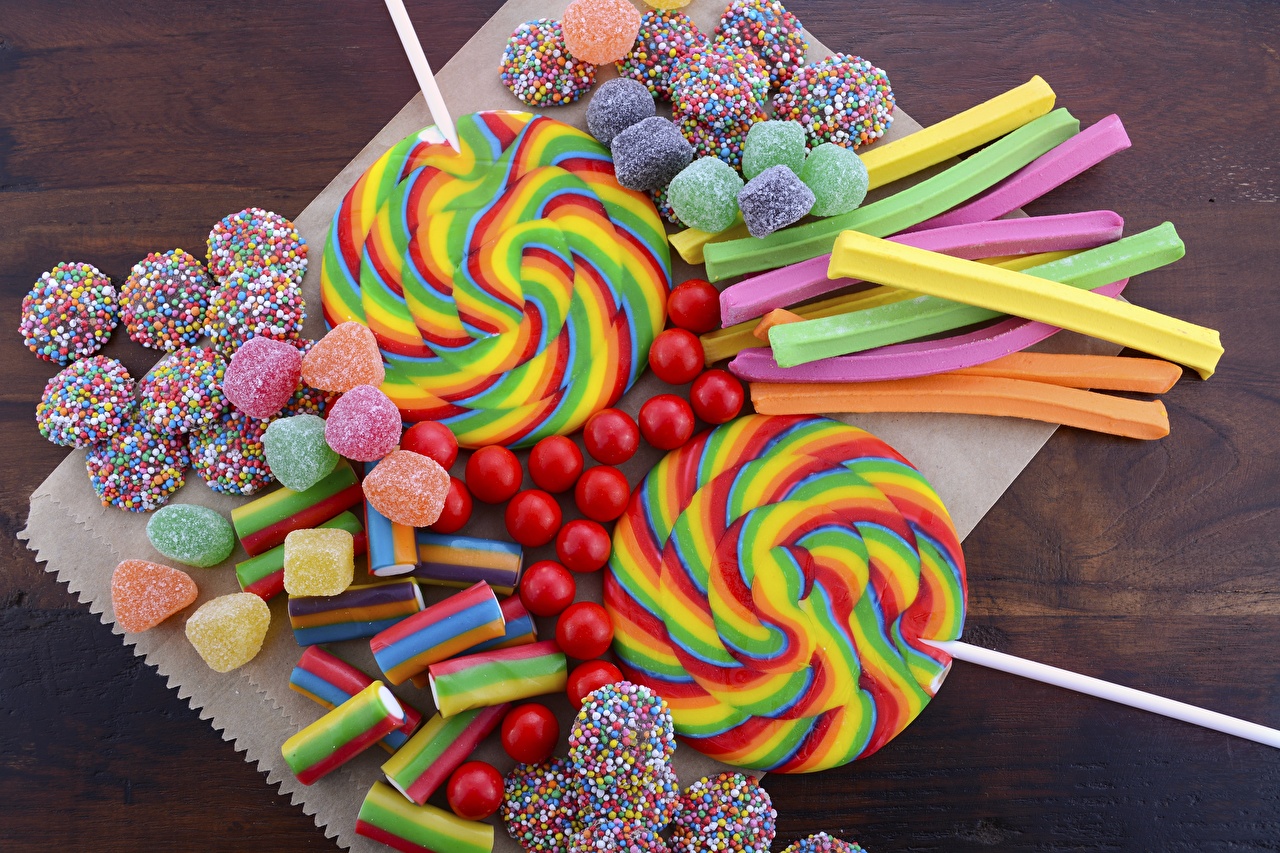 Обед
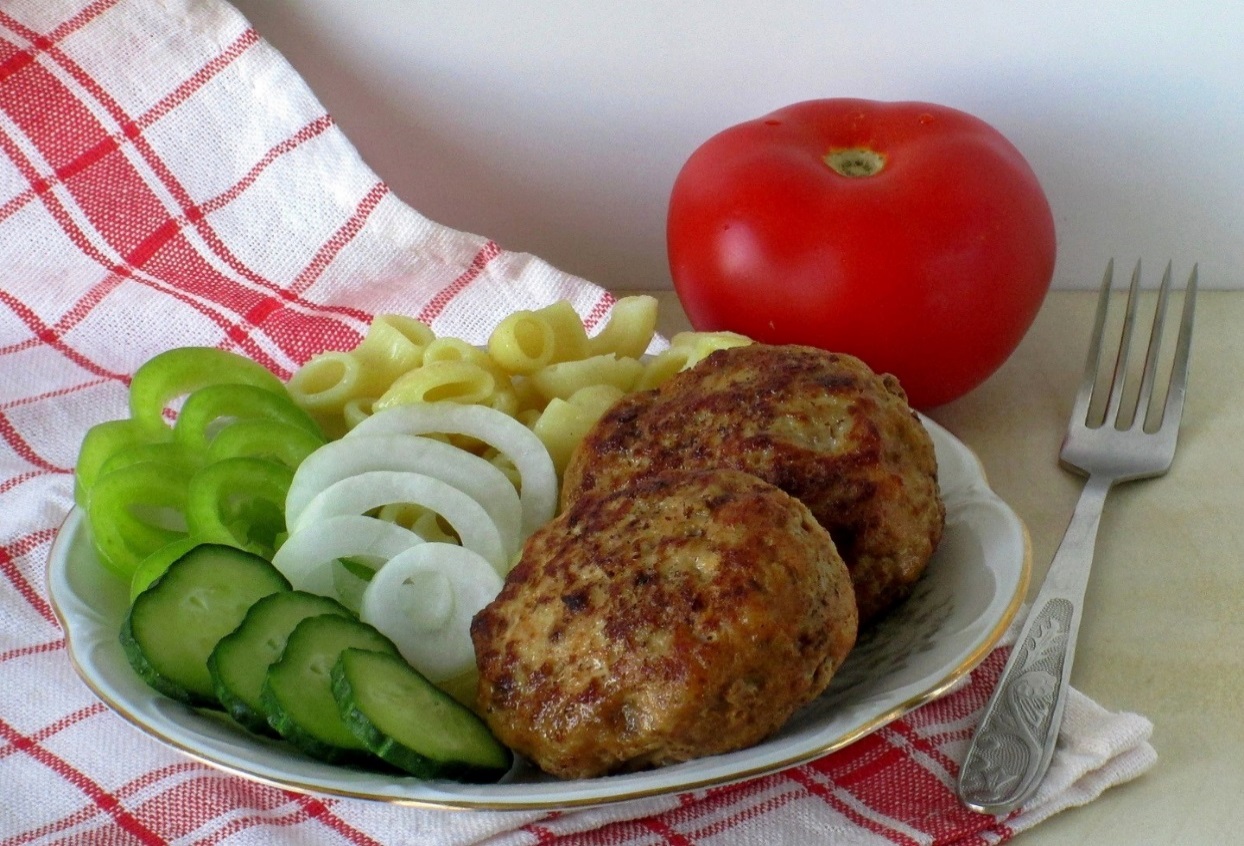 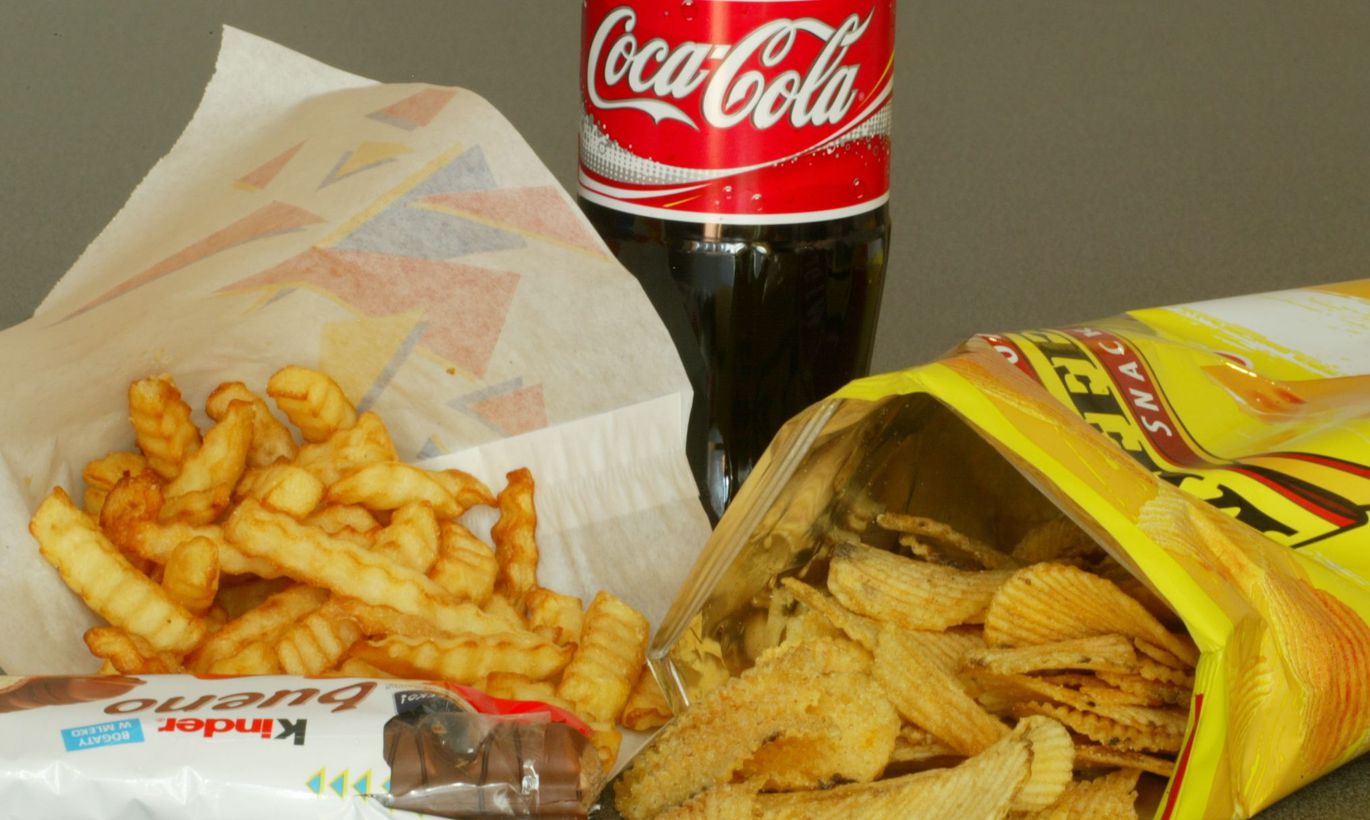 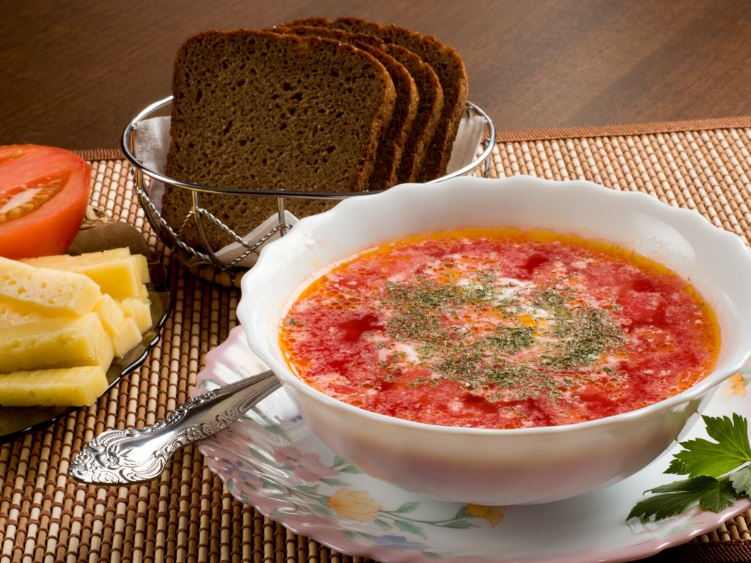 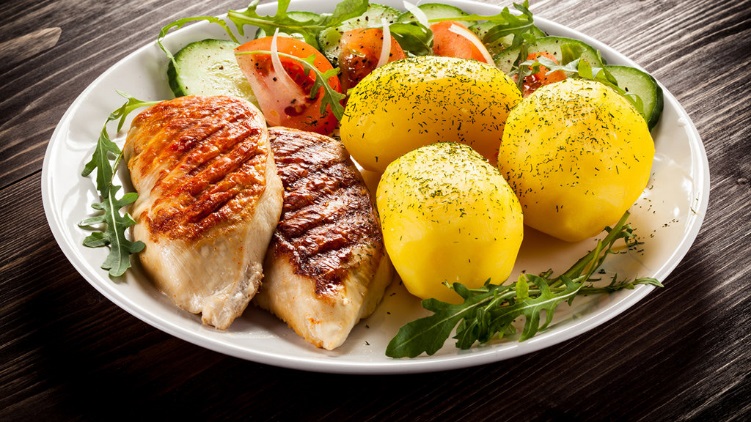 Полдник
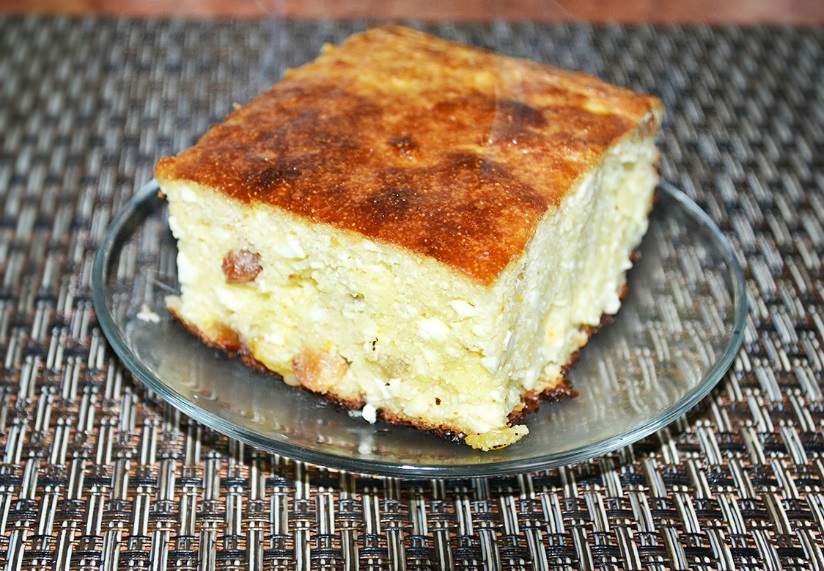 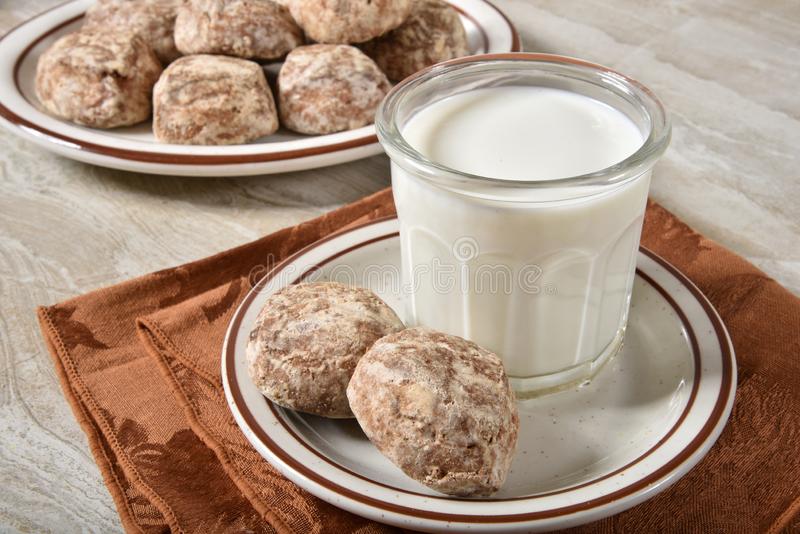 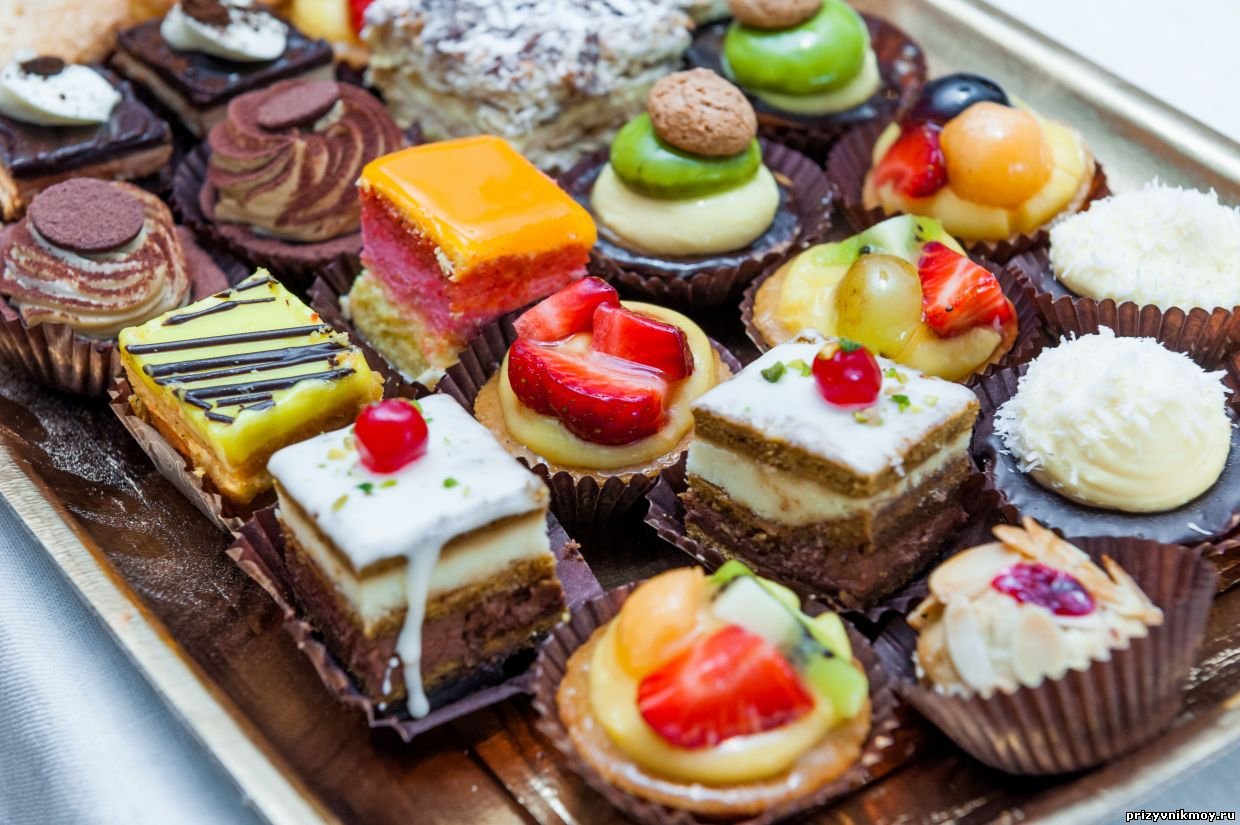 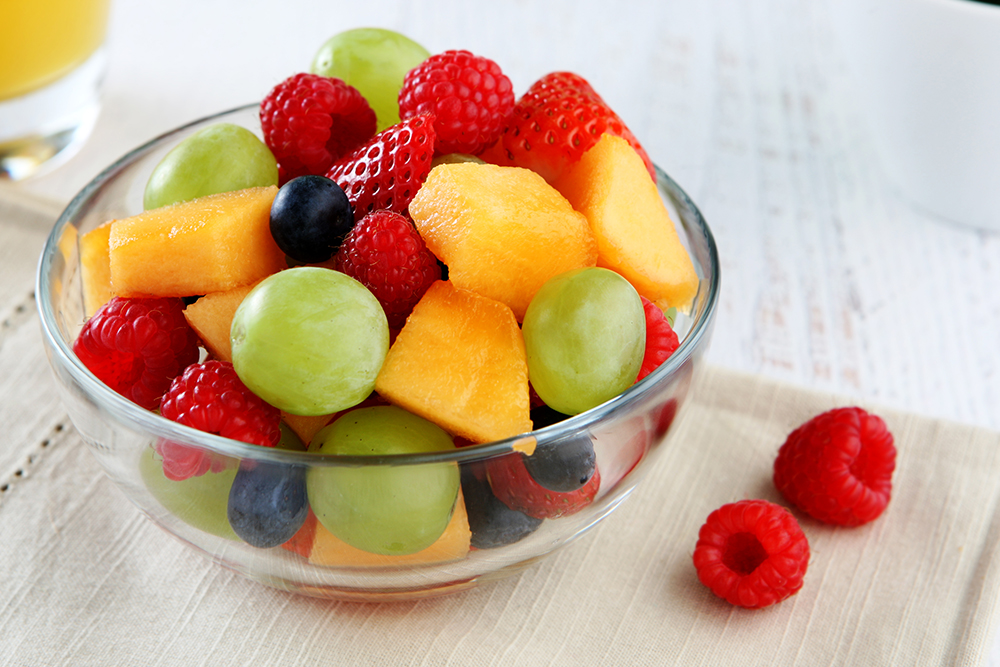 Напитки
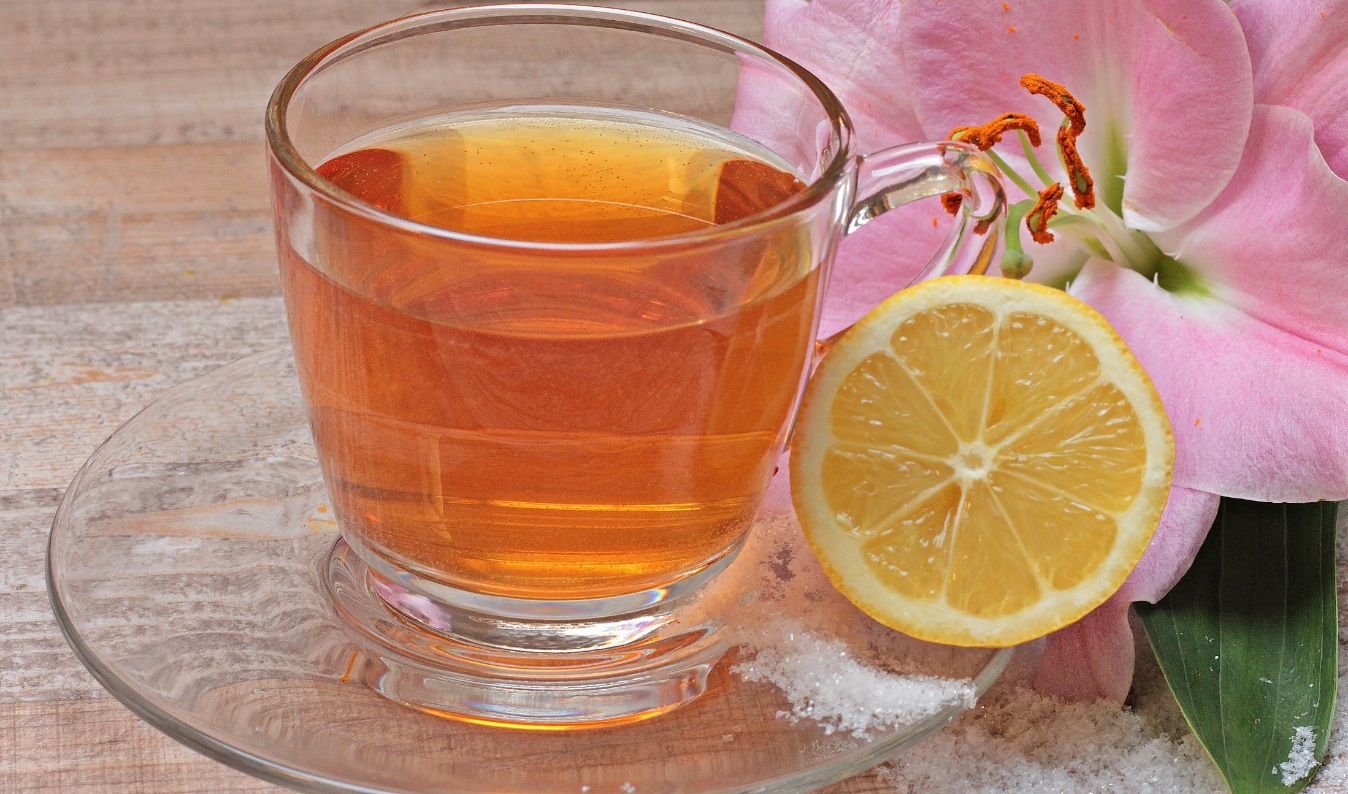 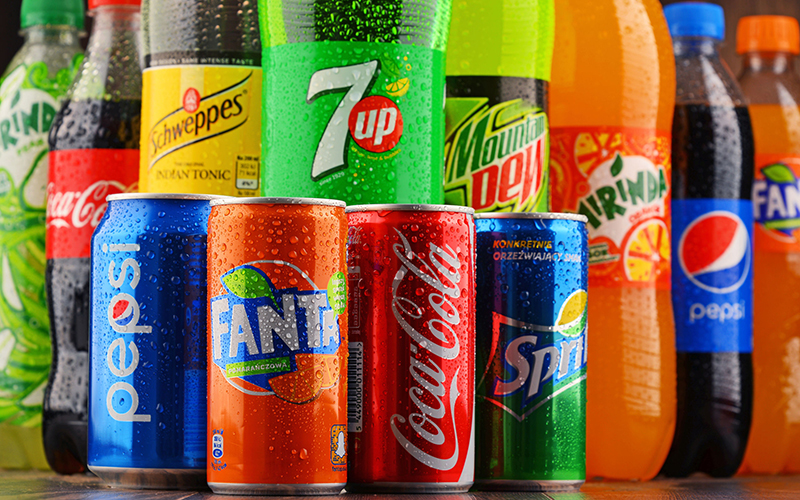 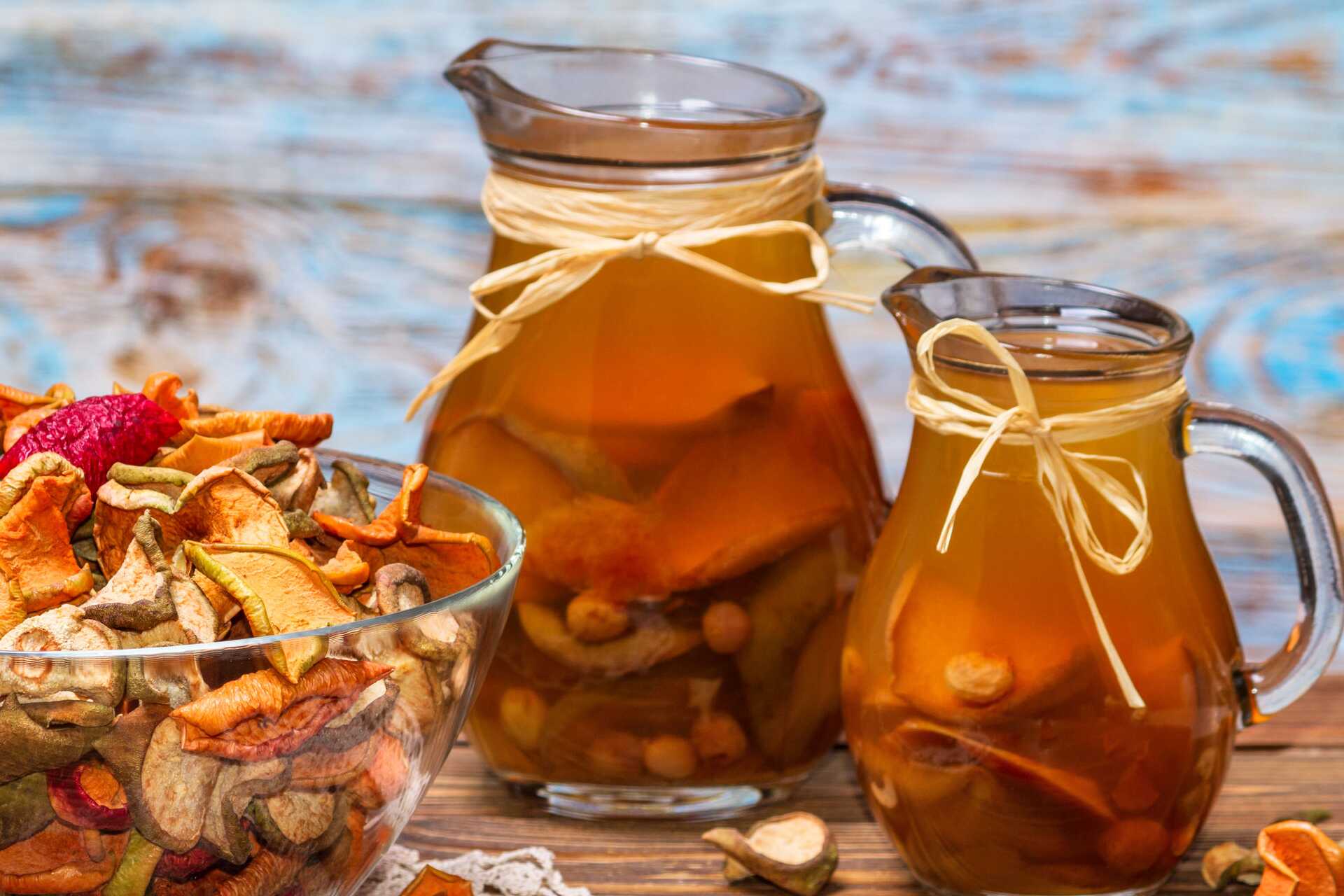 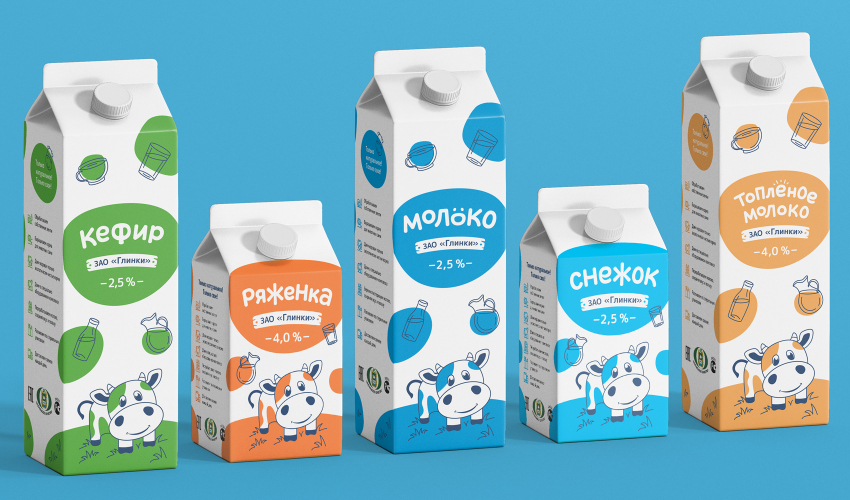 Ужин
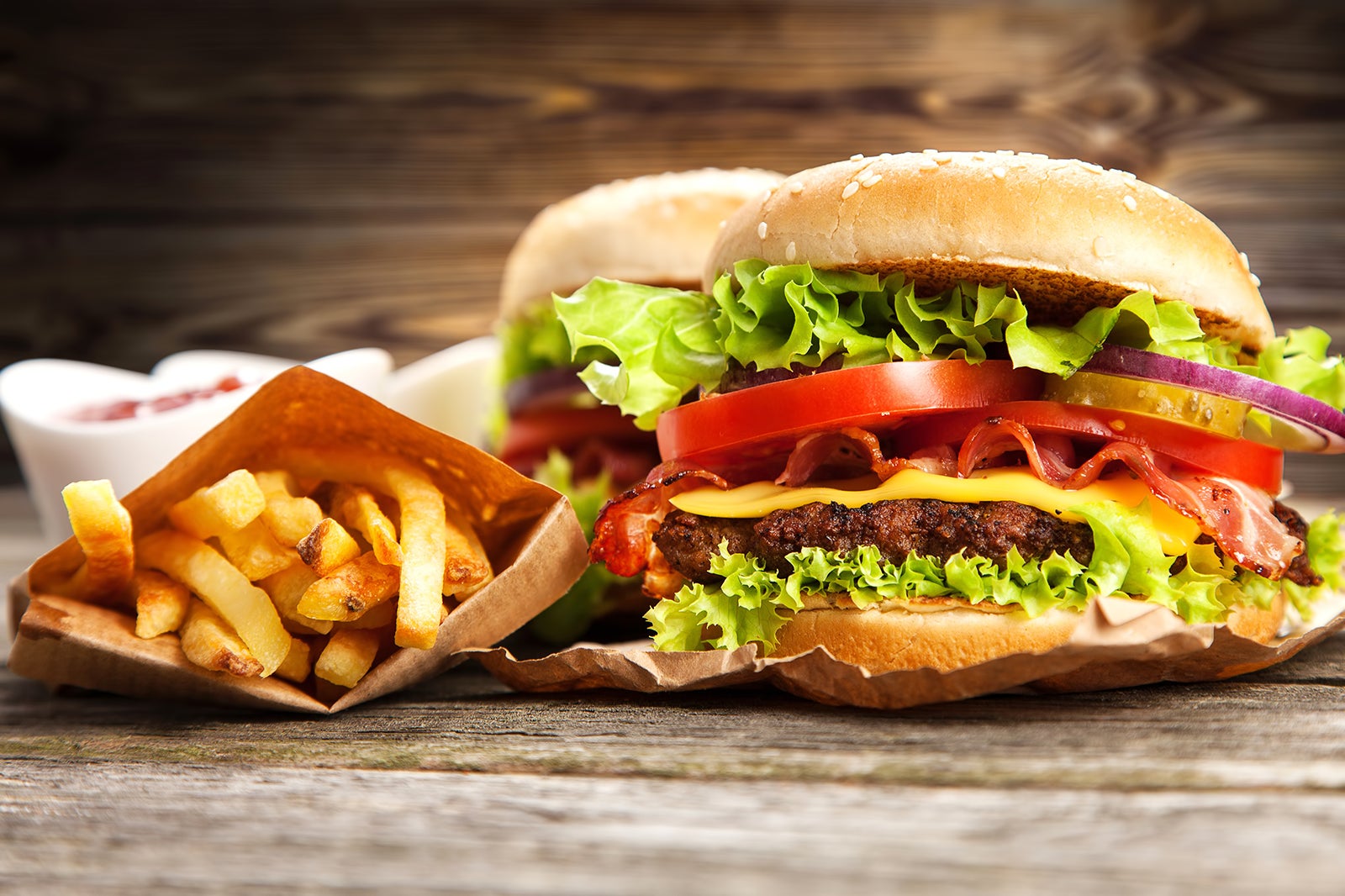 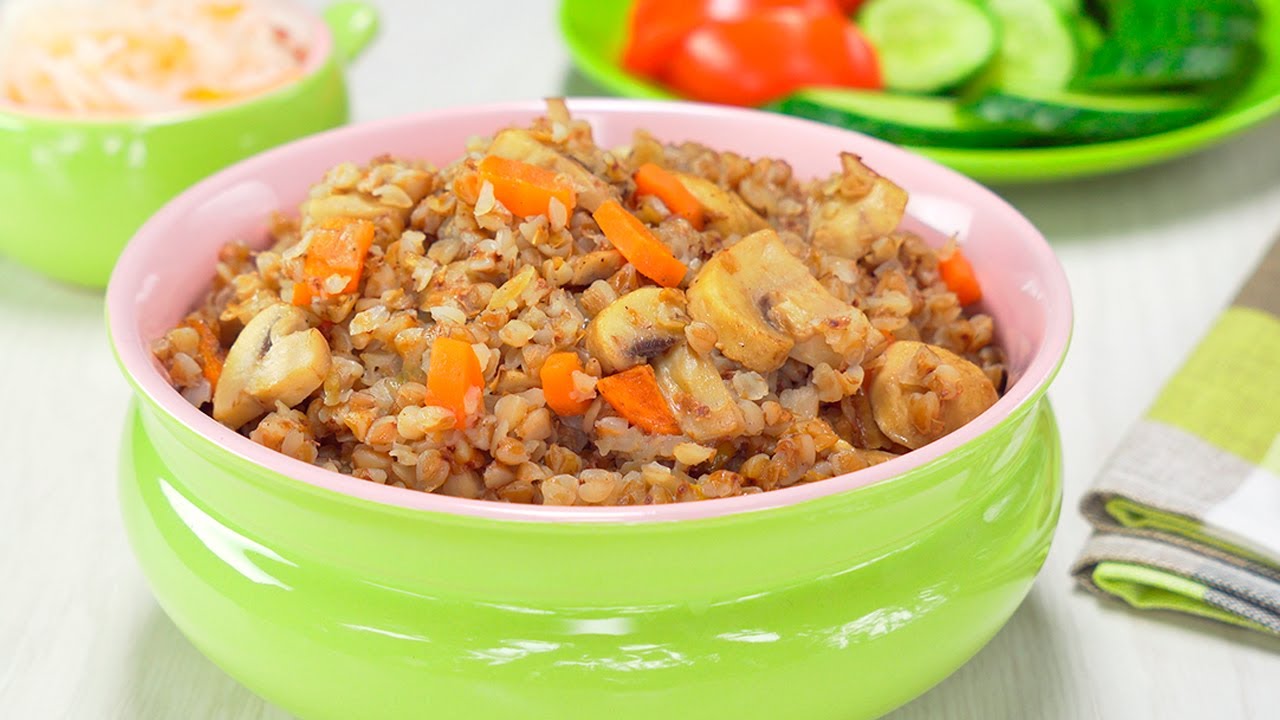 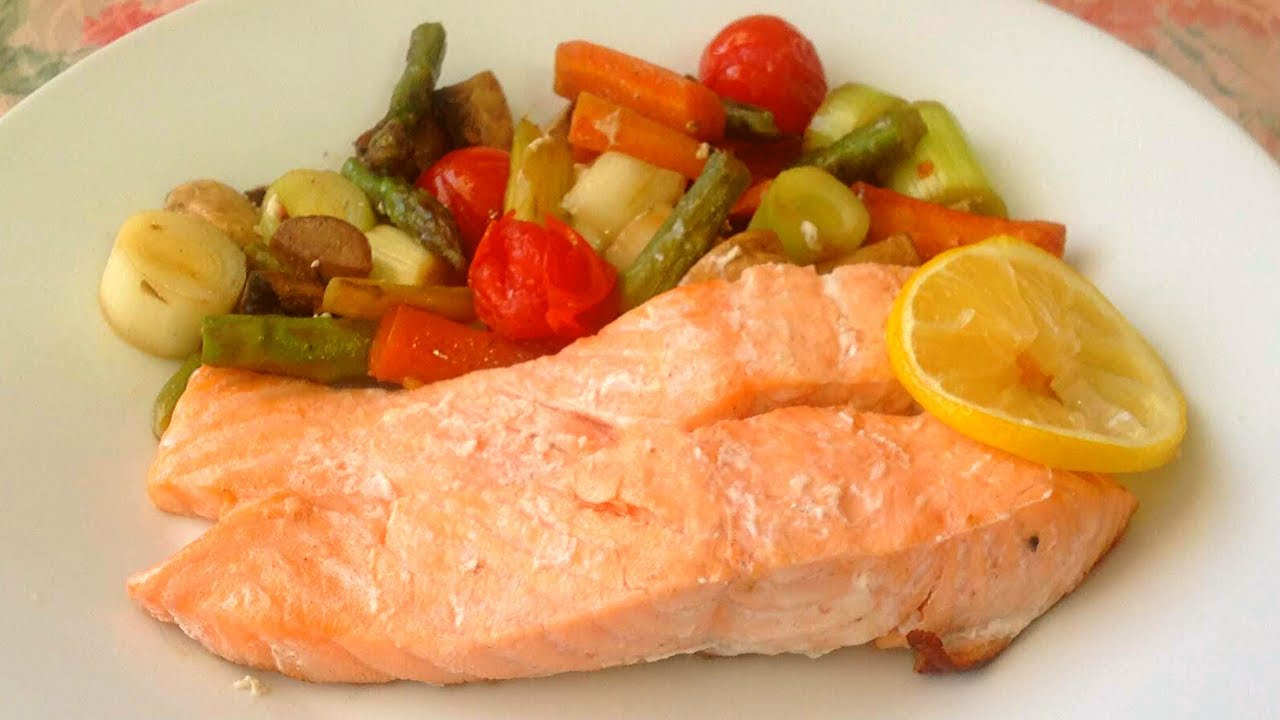 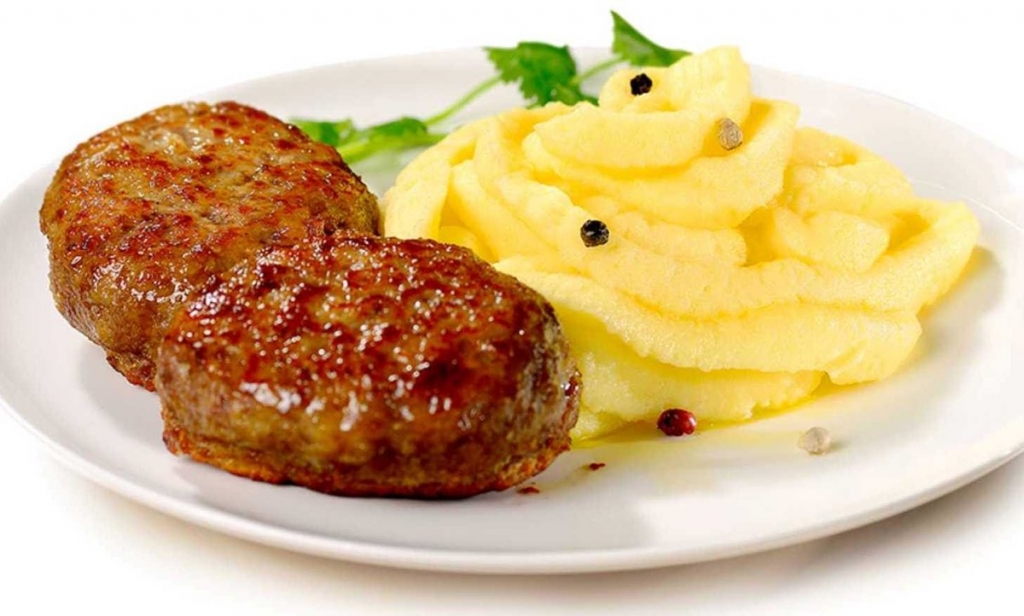 Подвижные игры «День ночь»«Салки со сменой водящего»
Игровое релаксационное упражнение «Солнышко и тучка»
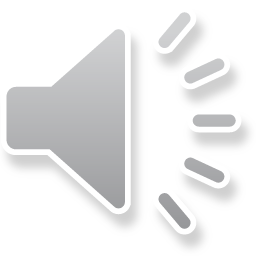 Спасибо за внимание!